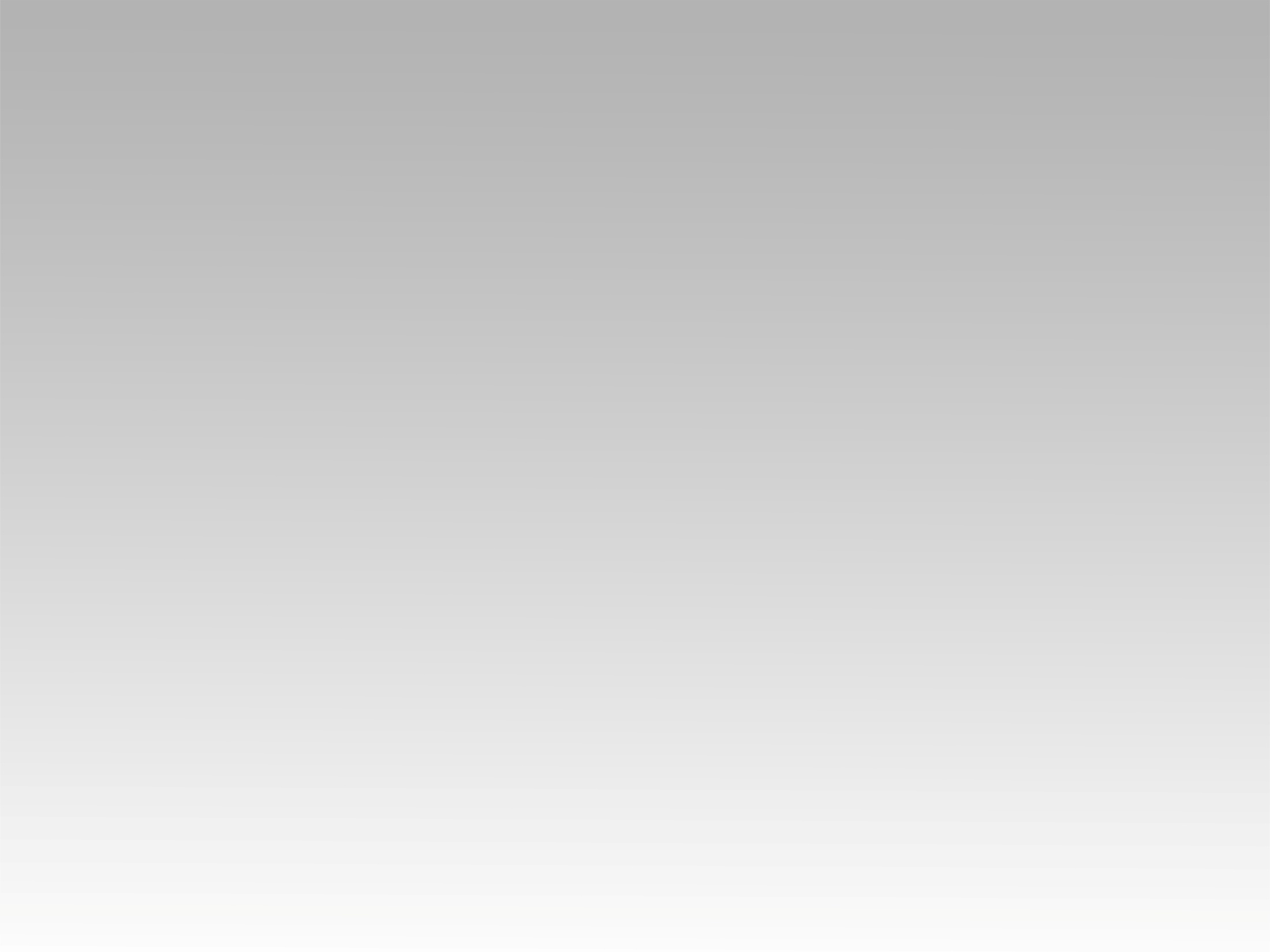 تـرنيــمة
نهتف لسيدنا فادينا
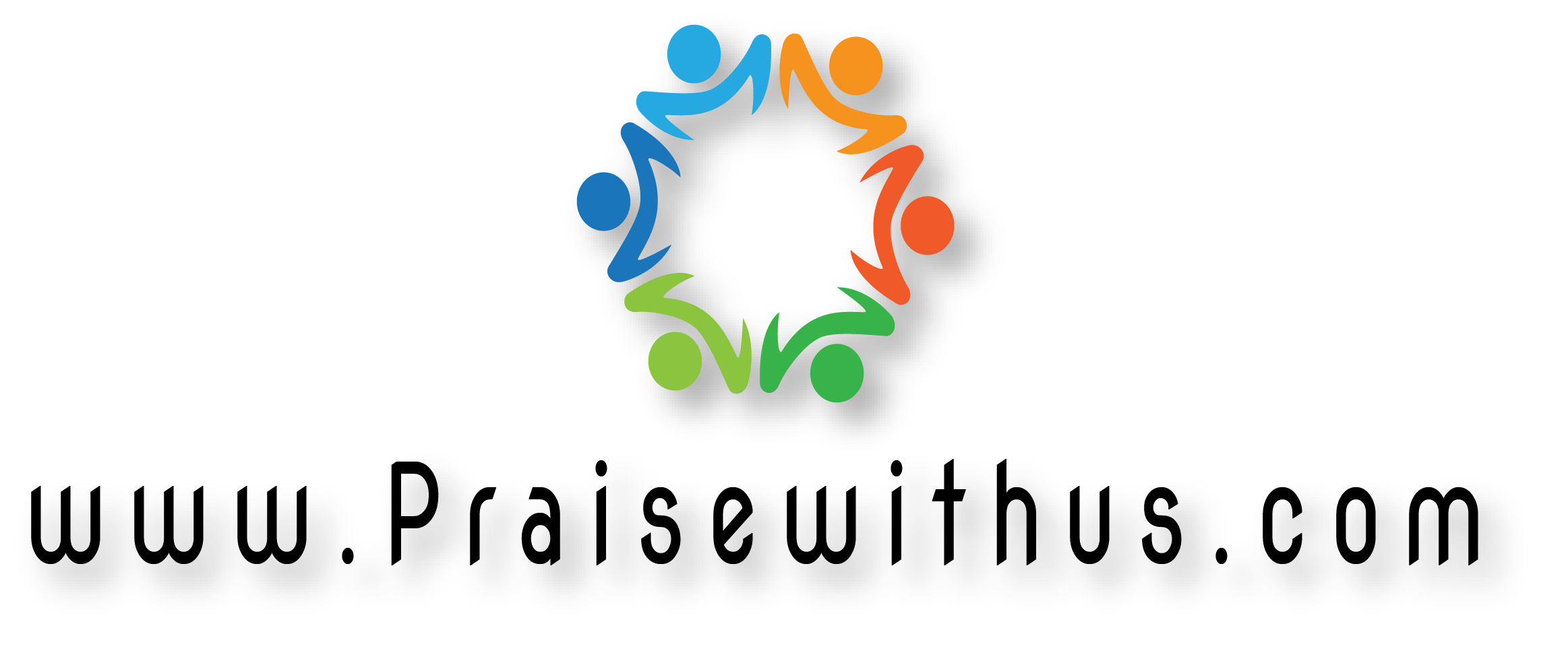 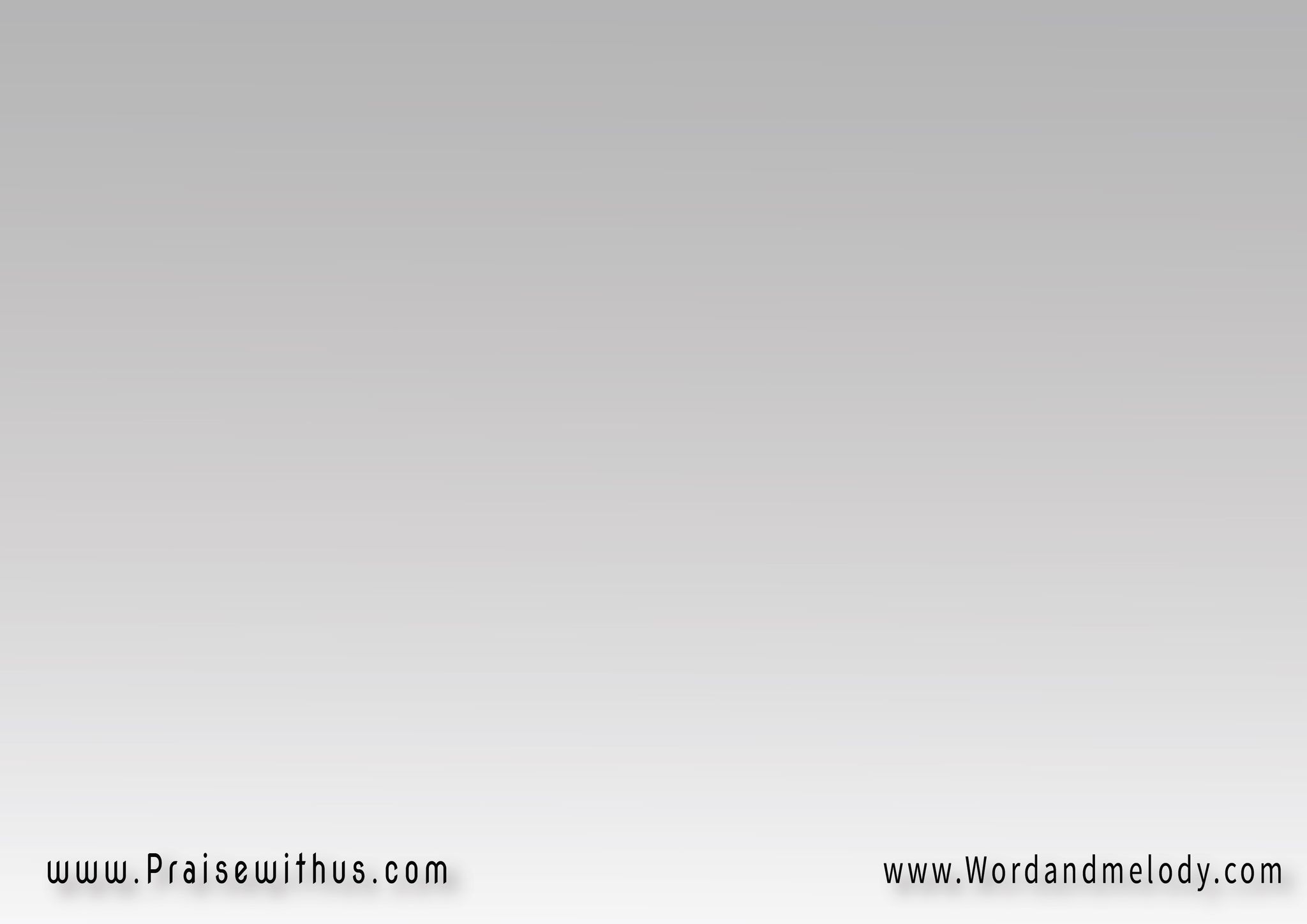 1-
نهتف لسيدنا فادينا
وملكنا الغالي يسوع
بفرح نرفع أغانينا
وعلمنا كمان مرفوع
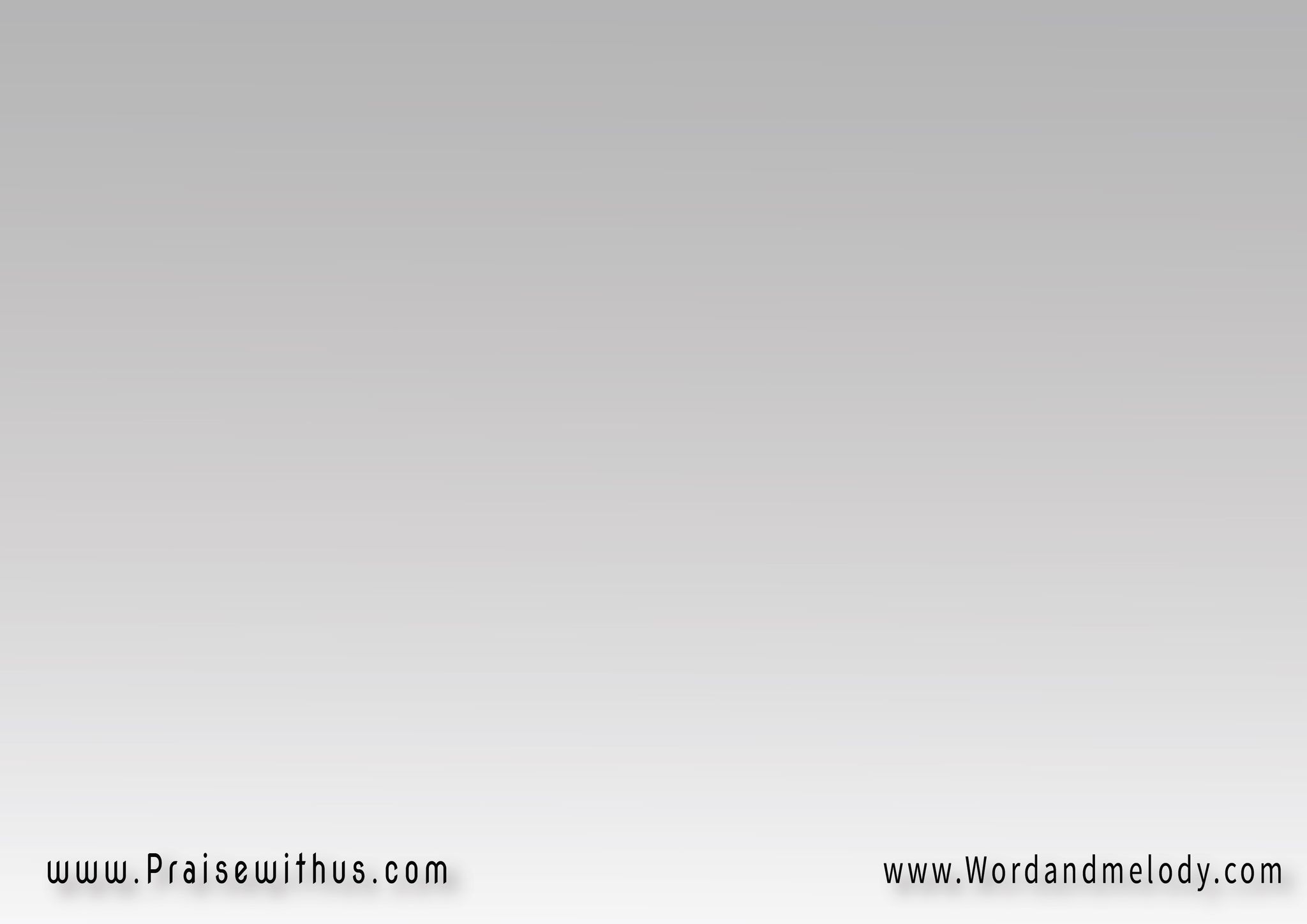 القرار : 
قدوس البار وإله البار قدوس البار وإله جبار
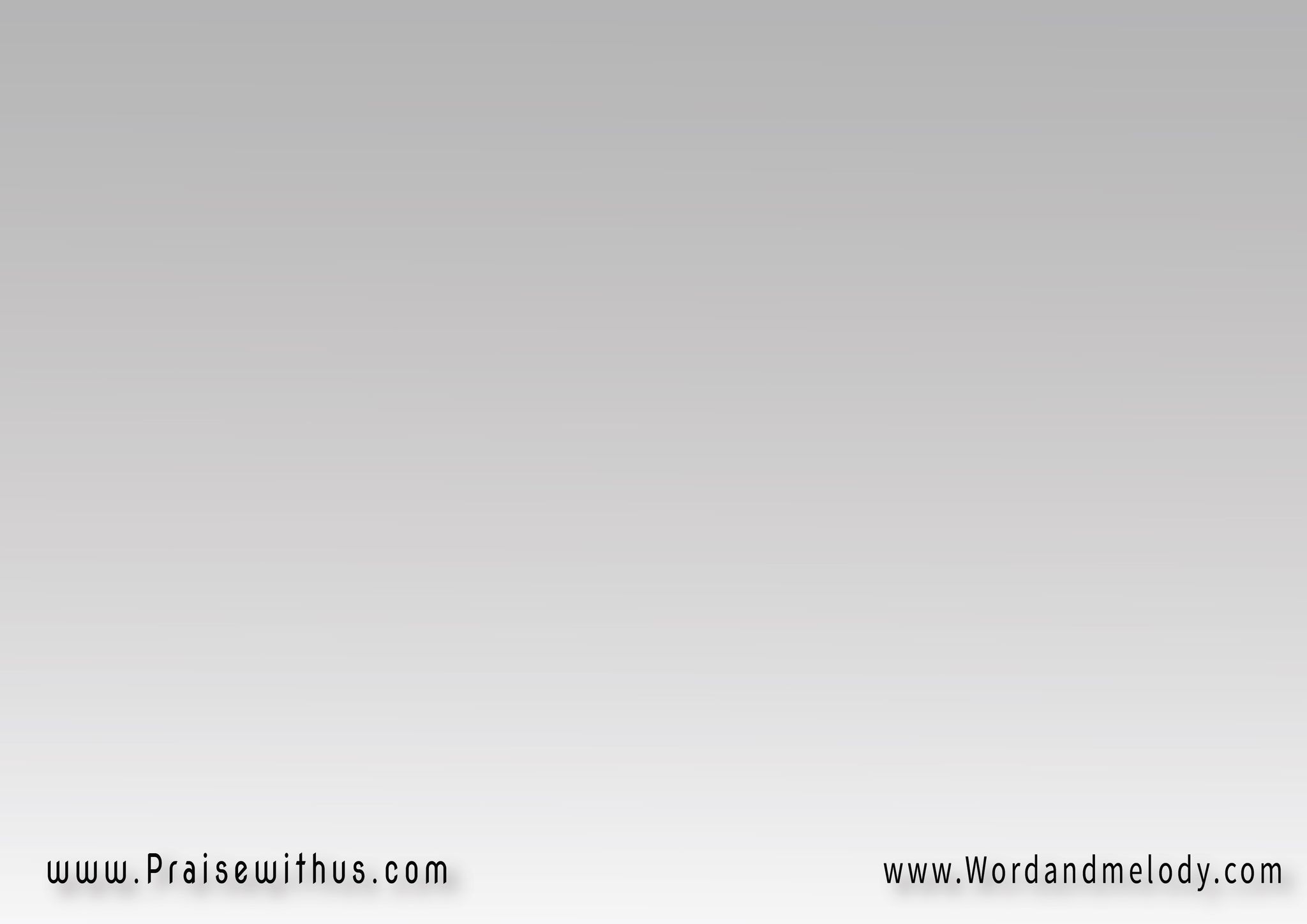 2-
بندوس بعز وحرية
على كل قوى الشيطان
سلطان وفيه البنويه
بالنعمة وبالإيمان
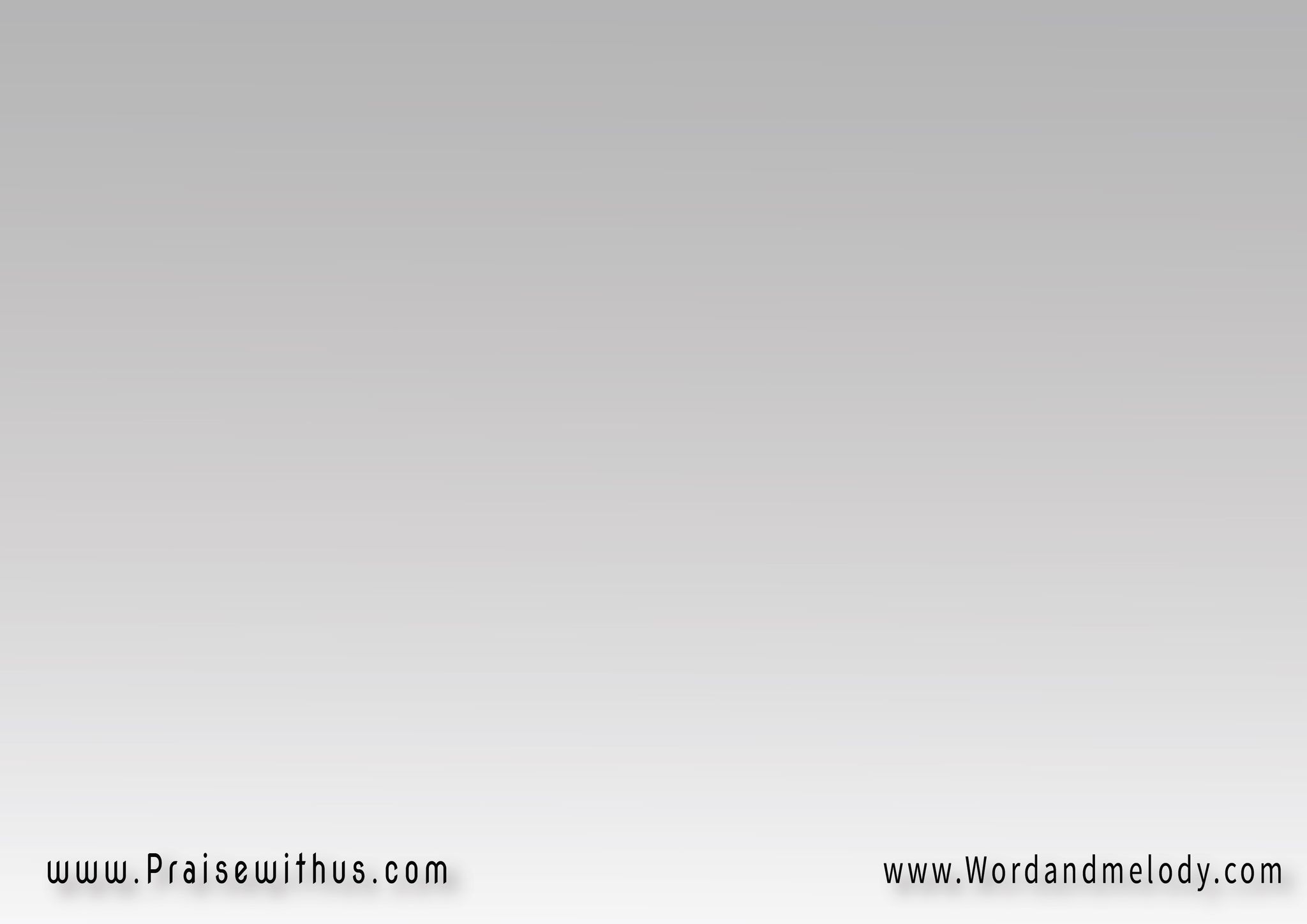 القرار : 
قدوس البار وإله البار قدوس البار وإله جبار
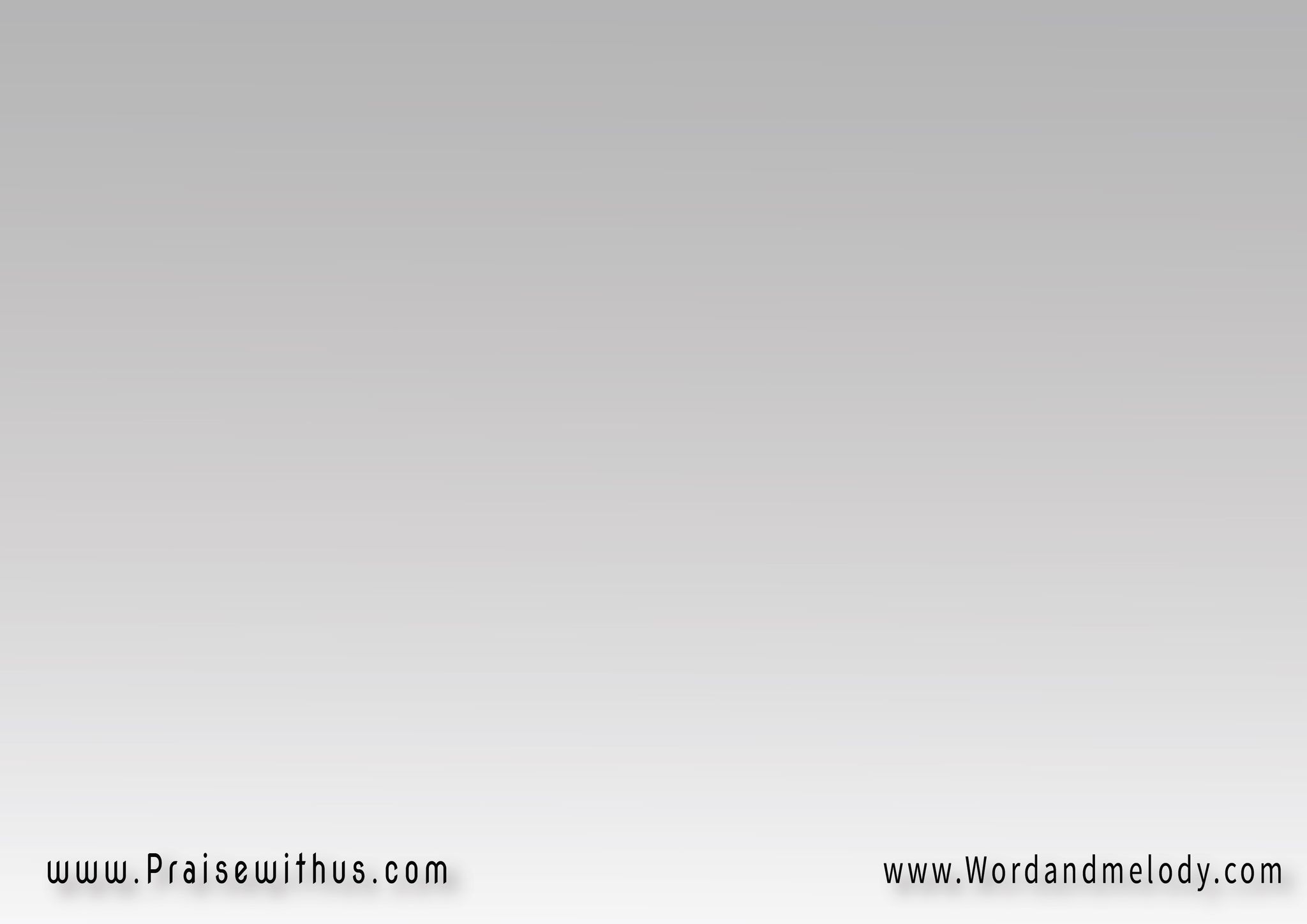 3-
قائدنا ضامن مواعيده
من نصر لإنتصار
نعلي راية تمجيده
بصليب الافتخار
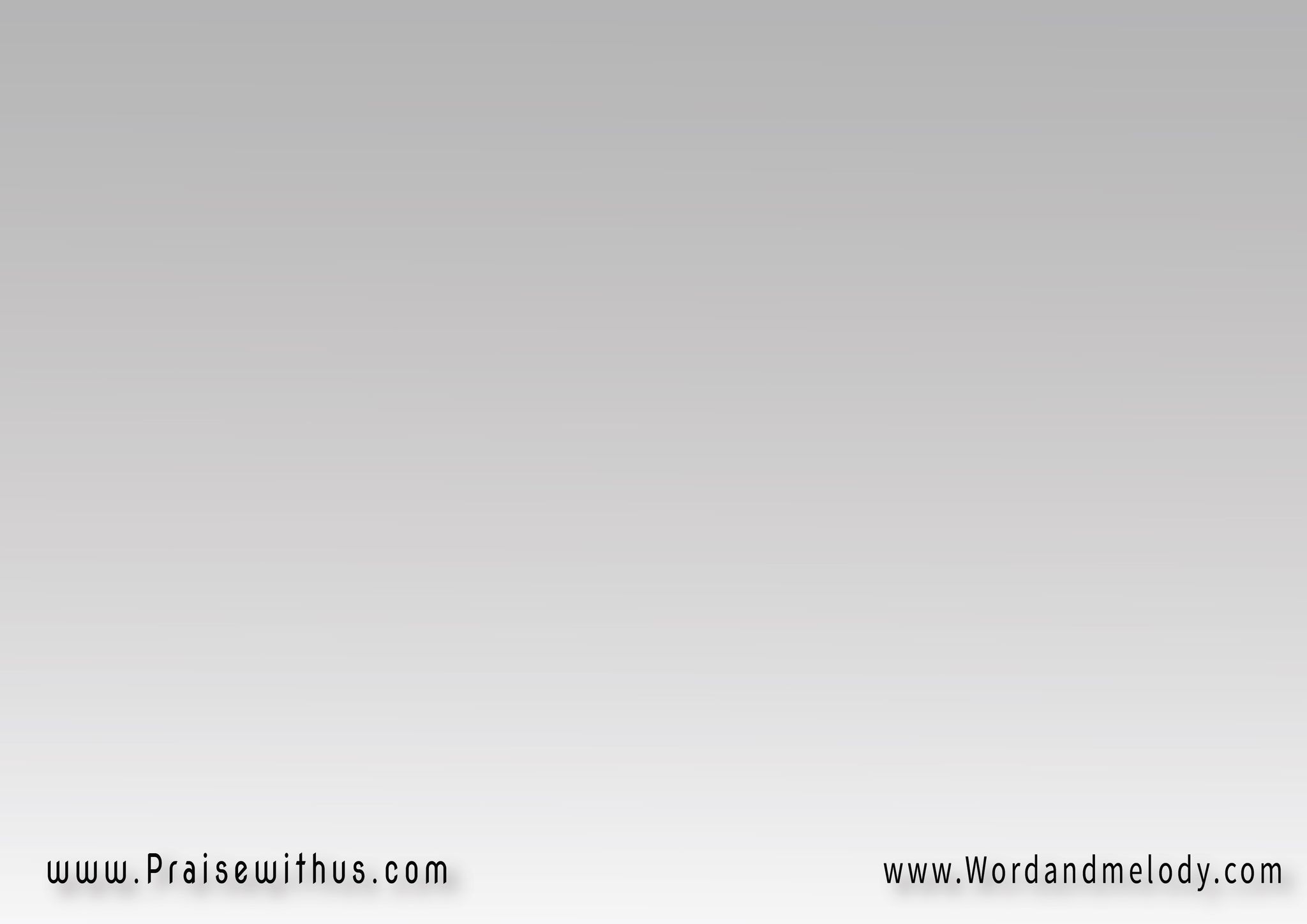 القرار : 
قدوس البار وإله البار قدوس البار وإله جبار
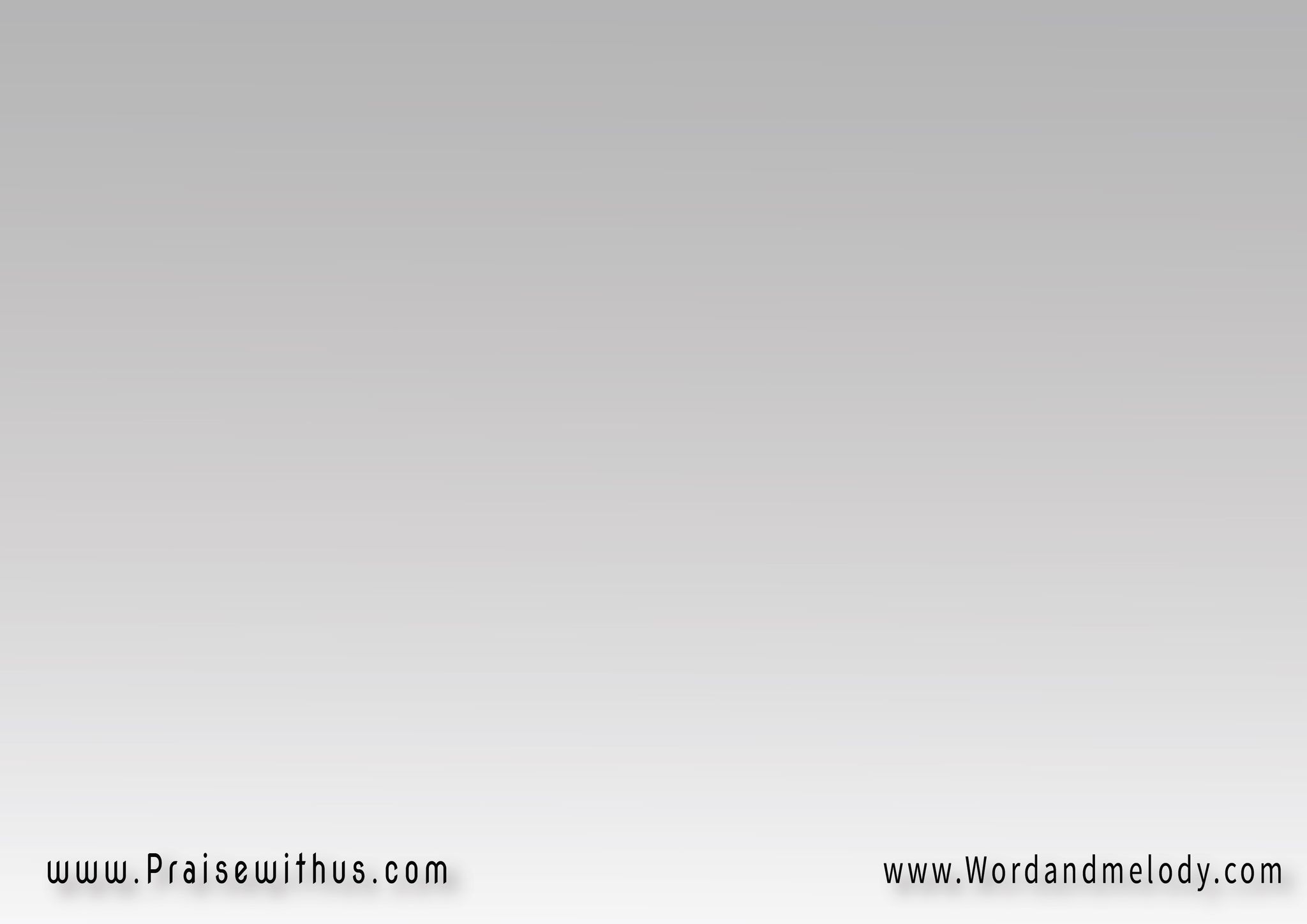 4-
ومعديين البرية
بالفرح والأناشيد
وهناك في نور الأبدية
أعيادنا تكون تمجيد
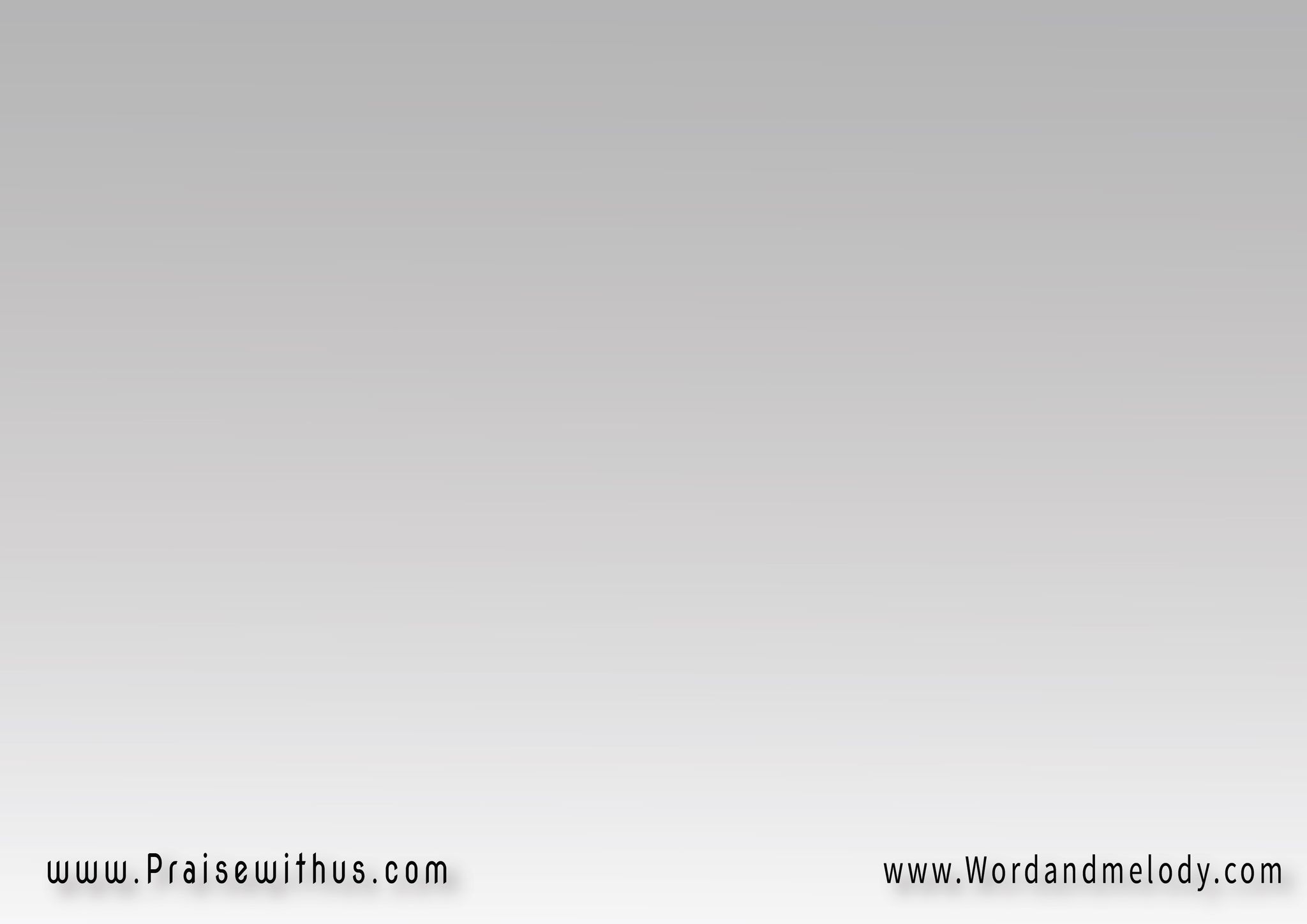 القرار : 
قدوس البار وإله البار قدوس البار وإله جبار
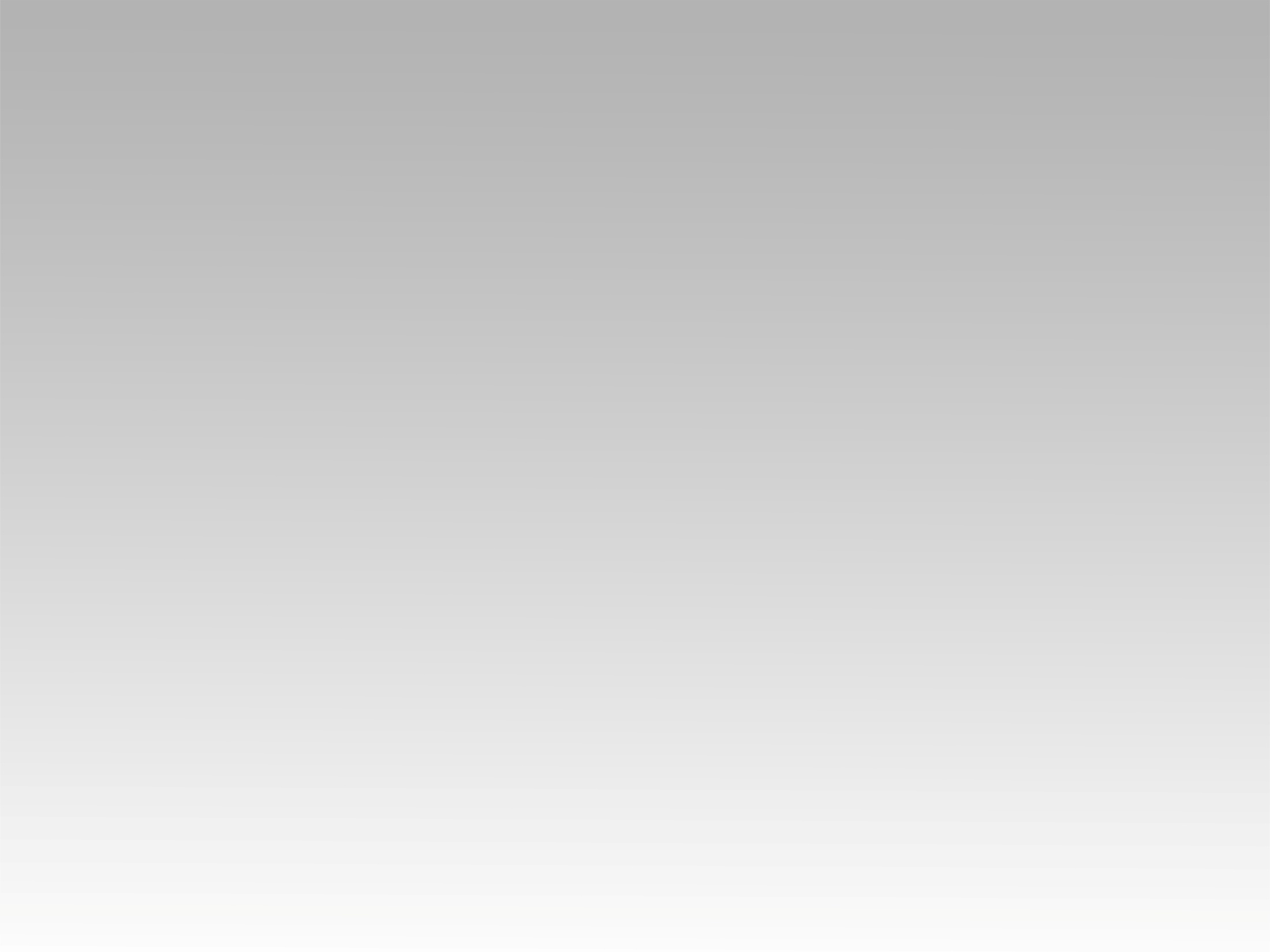 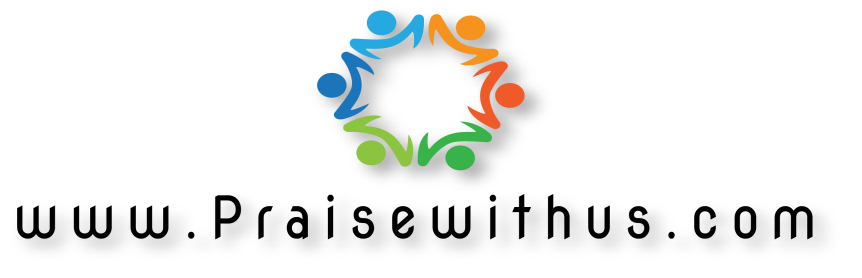